Operations | Conduct a business review
Microsoft 365 Copilot
Buy
Improve efficiency
Reduce risk
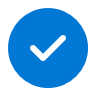 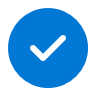 Value benefit
KPIs impacted
Revenue growth
Employee experience
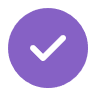 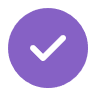 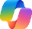 Copilot Chat2
1. Draft agenda
2. Prepare content
3. Create presentation
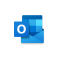 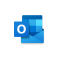 Copilot in Outlook
Copilot in Outlook
Leverage Copilot to summarize multiple Teams threads and emails for agenda requests. Catch up on any meetings you might have missed to ensure clarity on the latest requests and decisions.
After the Finance team provides the data on business performance from the previous period (monthly/quarterly) use Copilot in Excel to highlight data and embed formulas.
Use Copilot in PowerPoint to create a presentation based on a summary of key documents including the business performance analysis.
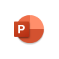 Copilot in PowerPoint
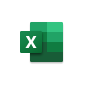 Benefit: Automatically extract key meeting requests from scattered messages, streamlining the process for building the agenda.
Benefit: Quickly analyze data from the previous period.
Benefit: Create a presentation from a project document.
Copilot in Excel
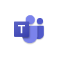 Copilot in Teams
6. Send follow ups
5. Conduct and summarize meeting
4. Deploy prep and briefing document
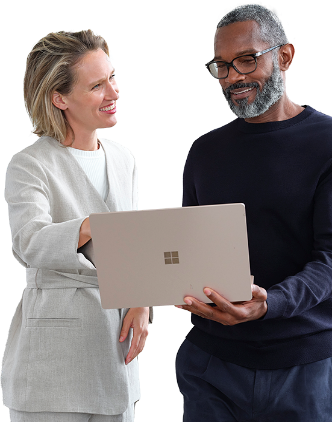 Use the generated notes and actions to follow up with meeting attendees.  Use Copilot in Outlook to enhance the tone of your follow up email while conveying urgency in your request.
Activate Copilot in Teams during the meeting to summarize discussions and provide the key points and action items.
Use Copilot in Outlook to generate an email asking the team to prepare for the meeting. Then copy in the agenda and attach the presentation summarizing the goals of the meeting.
Benefit: Ensure high writing quality using Copilot to revise first drafts.
Benefit: Save time and maintain concentration on the meeting by getting Copilot to capture key actions.
Benefit: Save time using Copilot to share prework for the meeting.